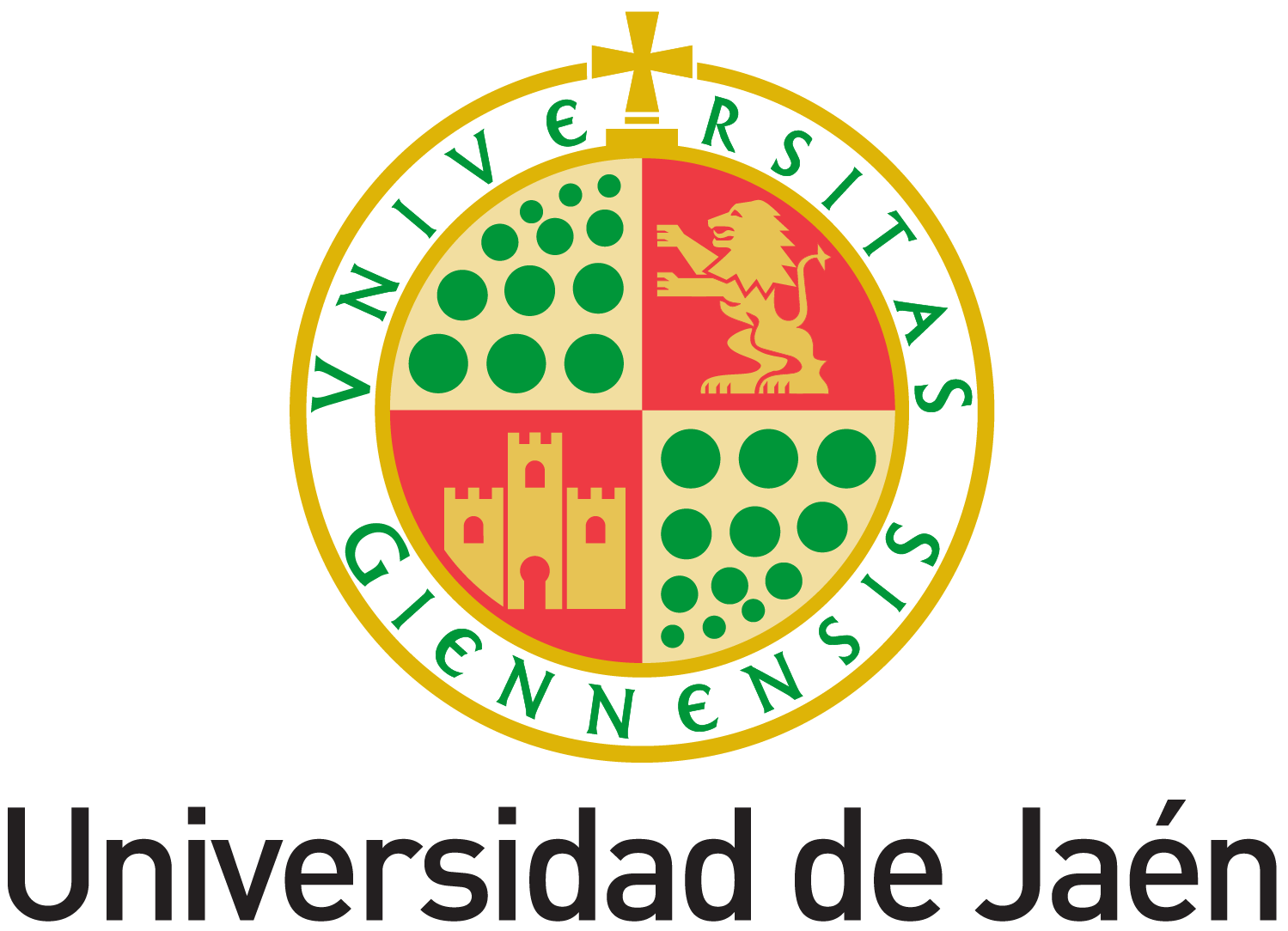 Grado en Educación Infantil
Reunión 26 Mayo 2017
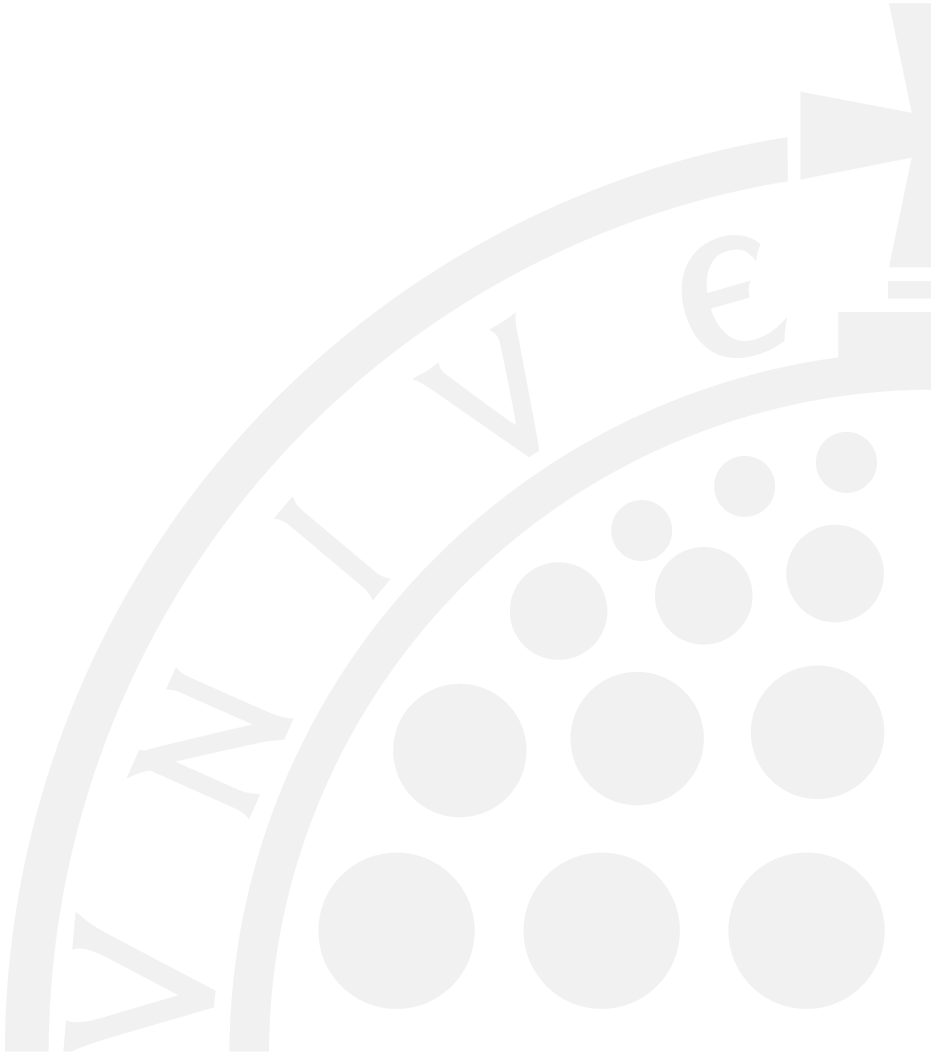 PRACTICUM IGrado en Educación Infantil
PRACTICUM I
REQUISITOS: 
Tener aprobados el 75% de los créditos básicos

DURACIÓN : 
	10 semanas en los centros educativos entre los meses de Febrero y Mayo de 2018
EVALUACIÓN
70% tutor centro educativo 
20%  trabajos presentados al tutor académico
10% asistencia a semanarios propuestos por la Facultad y/o reuniones con tutores académicos
IMPORTANTE
Necesidad de superar todas las partes para sumar
3 faltas sin justificar al centro de prácticas supone la no superación 
La Facultad no justificará ninguna falta que no tenga que ver con actos académicos organizados desde la propia Facultad
Las faltas se han de recuperar asistiendo cuando el centro lo considere oportuno
EVALUACIÓN
Criterios 
Asistencia, actitud y participación en las actividades propuestas 
Claridad y corrección formal en la expresión escrita
Reflexión crítica y fundamentada
Adquisición de las competencias del Practicum I 
Instrumentos
Escala de evaluación de los tutores/as del centro
Entrega de trabajo (memoria, diario de reflexión, reflexión final, etc. ) a los tutores/as académicos/as
Registro de asistencia a reuniones y/o seminarios
¿DÓNDE SE REALIZA EL PRACTICUM I?
CENTROS EDUCATIVOS PÚBLICOS Y CONCERTADOS 
REGISTRADOS EN SENECA COMO CENTROS DE PRÁCTICAS
OFERTADOS POR LA DELEGACIÓN TERRITORIAL DE EDUCACIÓN DE JAÉN
CENTROS PRIVADOS QUE PREVIAMENTE HAYAN FIRMADO CONVENIO CON LA UJA A TRAVÉS DE ICARO
¿DÓNDE SE REALIZA EL PRACTICUM I?
IMPORTANTE PARA PRÁCTICAS EN OTRAS PROVINCIAS

En el caso de querer realizar el Practicum en otras provincias andaluzas, el procedimiento de solicitud de plazas se realiza en las mismas fechas y siguiendo el mismo procedimiento que el resto, siempre y cuando los centros solicitados por los estudiantes estén registrados en Seneca y hayan plazas disponibles.


Estos estudiantes deben considerar y tener en cuenta que, el hecho de realizar las prácticas en otras provincias, no les exime de asistir a las reuniones y/o seminarios obligatorios.
PRÓXIMA REUNIÓN
Finales de Enero de 2018
Se convocará a través del correo institucional
Se ofertarán las plazas y se explicará el procedimiento de solicitud y adjudicación
Se informará acerca de la documentación a aportar a los centros
Consultas: 
Mª Teresa Cerezo Rusillo
953211987
macerezo@ujaen.es
practicas-fachum@ujaen.es